LocalZero Top-Maßnahmen Landwirtschaft
Landwirtschaftssektor
TOP-Maßnahmen Sektor Landwirtschaft
Maßnahmentypen:		Enabling-Maßnahme			Planerische Maßnahme		Technische Maßnahme
				Enabling Dritter, die techn. Maßnahme umzusetzen 		Veränderung der Rahmenbedingungen			Einsparungen bspw. durch Reduktion des Energieverbrauchs
TOP 001			Umstellung des Verpflegungsangebots in Kantinen mit öffentlicher Trägerschaft
TOP 002			Aufbau einer Wissensplattform für Landwirt:innen über klimaschonende Praktiken
TOP 003			Beratungs- und Förderangebote zur Umstellung auf ökologische und regenerative Landwirtschaft
TOP 004			Aufbau eines Dialogforums zwischen Landwirtschaft und Stadtgesellschaft
TOP 005			Ökologische (Weiter-)Erschließung von Pachtflächen
TOP 006			Kommune fördert urbane Landwirtschaft und zivilgesellschaftliche Initiativen
Prio A
Prio A
Prio A
Prio A
Prio A
Prio B
Seite 1
TOP 001
Landwirtschaftssektor
Umstellung des Verpflegungsangebots in Kantinen mit öffentlicher Trägerschaft
Die Kommune kann für Nahrungsmittel bestimmte prozentuale Mindestanteile festlegen, die z.B. aus biologischer Landwirtschaft stammen müssen.
sowohl für den Direkteinkauf als auch für die Vergabe von Catering-Aufträgen.
Die öffentliche Gemeinschaftsverpflegung hat einen hohen Versorgungsgrat und daher einen Hebel zur Veränderung der Essroutinen.
Praxisleitfaden Klimaschutz 2023: Biolebensmittel in Kantinen und bei Catering-Dienstleistungen
Kantine
Quelle: Wikimedia Commons
Beteiligte Akteure
Maßnahmentyp
Gemeinderat für kommunalen Beschluss
Leitungen der größten öffentl. Institutionen
Regionale Catering-Dienste
Technische Maßnahme: 
Treibhausgaseinsparung durch Verdrängung von energieintensiveren Nahrungsmitteln
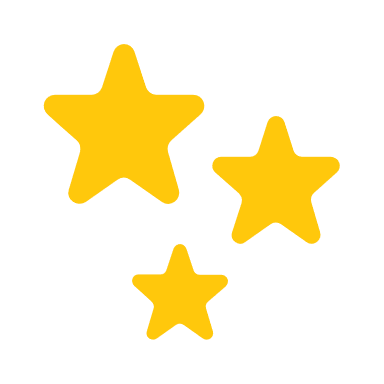 Öffentliche Wirkung
Einfache Umsetzbarkeit
“Kantine Zukunft” Berlin
Seite 2
Quellen:
TOP 002
Landwirtschaftssektor
Aufbau einer Wissensplattform für 
Landwirt:innen über klimaschonende Praktiken
Schaffung einer umfangreichen Wissenssammlung zu klimaschonenden Praktiken in der LW (Düngen, Bodenerosion, etc.)
idealerweise konkrete Verknüpfung von neusten Forschungserkenntnissen mit (regionalen) Realerfahrungen
Übersetzung der konzentrierten Informationen in umsetzbare Maßnahmen
Verzahnung zwischen Wissensangebot und Beratungsangebot (s. nächste Folie)
Wissensplattform
Quelle: Wikimedia Commons
Beteiligte Akteure
Maßnahmentyp
Stadt-/Gemeinderat
Verwaltung
ggf. Forschungseinrichtungen, engagierte LW-Betriebe, ehrenamtliche Organisationen
Enabling-Maßnahme: 
Enabling Dritter, die technische Maßnahme umzusetzen
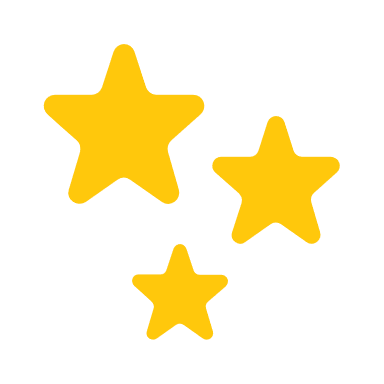 Infoservice Landwirtschaft Rems-Murr-Kreis
Seite 3
TOP 003
Landwirtschaftssektor
Beratungs- und Förderangebote zur Umstellung 
auf ökologische und regenerative Landwirtschaft
konkrete Maßnahmenfeststellung und -umsetzungsberatung zur Treibhausgaseinsparung
finanzielle Förderung für die Umsetzung von Projekten gemäß Einsparungspotenzial
Ergänzung zur bisherigen Förderkulisse
in Abstimmung mit Landkreis
Bereitstellung von Expertise zur Beantragung von Fördermöglichkeiten auf allen Ebenen (EU bis Kommune)
wenn vorhanden: Verweis auf Landes- und Landkreisberatungsdienste
Kompetenzzentrum ökologischer Landbau Sachsen; Gemeinsam stark für den Ökolandbau Baden-Württemberg; Stiftung Lebensraum
Kühe auf der Weide
Quelle: Wikimedia Commons
Beteiligte Akteure
Maßnahmentyp
Stadt-/Gemeinderat
Verwaltung
evtl. ehrenamtliche Organisationen
Enabling-Maßnahme: 
Enabling Dritter, die technische Maßnahme umzusetzen
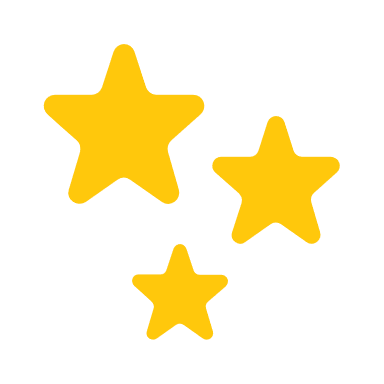 Einfache Umsetzbarkeit
Klimaschutzberatungen Landkreis Cloppenburg
Seite 4
Quellen:
TOP 004
Landwirtschaftssektor
Aufbau eines Dialogforums 
zwischen Landwirtschaft und Stadtgesellschaft
Ansprache und Sensibilisierung von Landwirt:innen, Stadtgesellschaft und Entscheidungsträger:innen aus Wirtschaft und Verwaltung zu Treibhausgas-Einsparmöglichkeiten in der Landwirtschaft
Organisation und Ausrichtung von Kommunikationsforen für Interessierte durch kompetenten Partner (Stiftung, Verein etc.) in Kollaboration mit z.B. Landwirtschaftsamt
Inputs und Austausch zu ökologischer bzw. regenerativer Landwirtschaft
Vernetzung mit anderen Klimaallianzen aus anderen Sektoren oder aber auf anderer Ebene
auf lokales Wissen und Strukturen zurückgreifen, z.B. Ernährungsräte
Buchholzer Klimaaktionsplan
Inputs und Austausch
Quelle: Wikimedia Commons
Beteiligte Akteure
Maßnahmentyp
Stadt-/Gemeinderat
Verwaltung
engagierte LW-Betriebe
evtl. Forschungseinrichtungen
Enabling-Maßnahme: 
Enabling Dritter, die technische Maßnahme umzusetzen
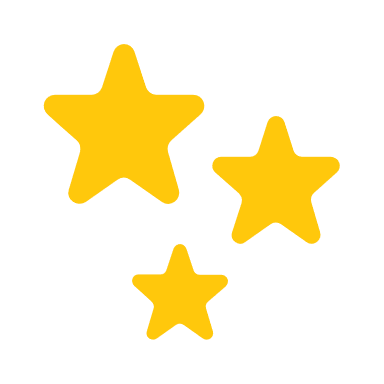 Öffentliche Wirkung
Einfache Umsetzbarkeit
Leipziger Landwirtschaftsdialoge
Seite 5
Quellen:
TOP 005
Landwirtschaftssektor
Ökologische (Weiter-)Erschließung von Pachtflächen
Einbeziehung von Ökolandbau bzw. regenerativer Praktiken in Vergabe von landwirtschaftlichen Pachtflächen
Anpassung der Vergabekriterien kommunaler landwirtschaftlicher Flächen
Herantreten an Großverpächter:innen wie bspw. die Kirche (katholische + evangelische Kirche ca. 500.000 Hektar)
Buchholzer Klimaaktionsplan; taz 2019: Naturschutz auf Kirchenäckern
Inputs und Austausch
Quelle: Wikimedia Commons
Beteiligte Akteure
Maßnahmentyp
Stadt-/Gemeinderat
Verwaltung
Großverpächter:innen
Planerische Maßnahme: 
Veränderung der Rahmenbedingungen, durch die andere Akteure technische Maßnahmen umsetzen
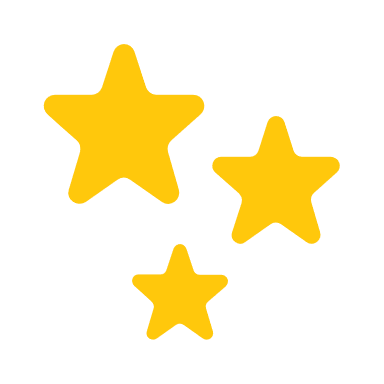 Öffentliche Wirkung
Einfache Umsetzbarkeit
Vergabekriterien Stadt Leipzig
Seite 6
Quellen:
TOP 006
Landwirtschaftssektor
Kommune fördert urbane Landwirtschaft 
und zivilgesellschaftliche Initiativen
Aktivierung der Stadtgesellschaft zur Sensibilisierung von landwirtschaftlicher Praxis , z.B. durch Umsetzung von Maßnahmen zur Förderung einer „essbaren Stadt“ (Anlegen öffentlicher Hochbeete, Obststreuwiesen etc.)
Förderung von urbanen Gärten und Kampagnen
Kombination mit Sichtbarmachung von regionalen bäuerlichen Strukturen möglich: Unterstützung von z.B. Regionalläden
Difu 2023: Praxisleitfaden Klimaschutz in Kommunen, Förderung von urbaner Landwirtschaft
Urban Gardening
Quelle: Wikimedia Commons
Beteiligte Akteure
Maßnahmentyp
Stadt-/Gemeinderat
Verwaltung
evtl. ehrenamtliche Organisationen
Enabling-Maßnahme: 
Enabling Dritter, die technische Maßnahme umzusetzen
Öffentliche Wirkung
Seite 7
Quellen: